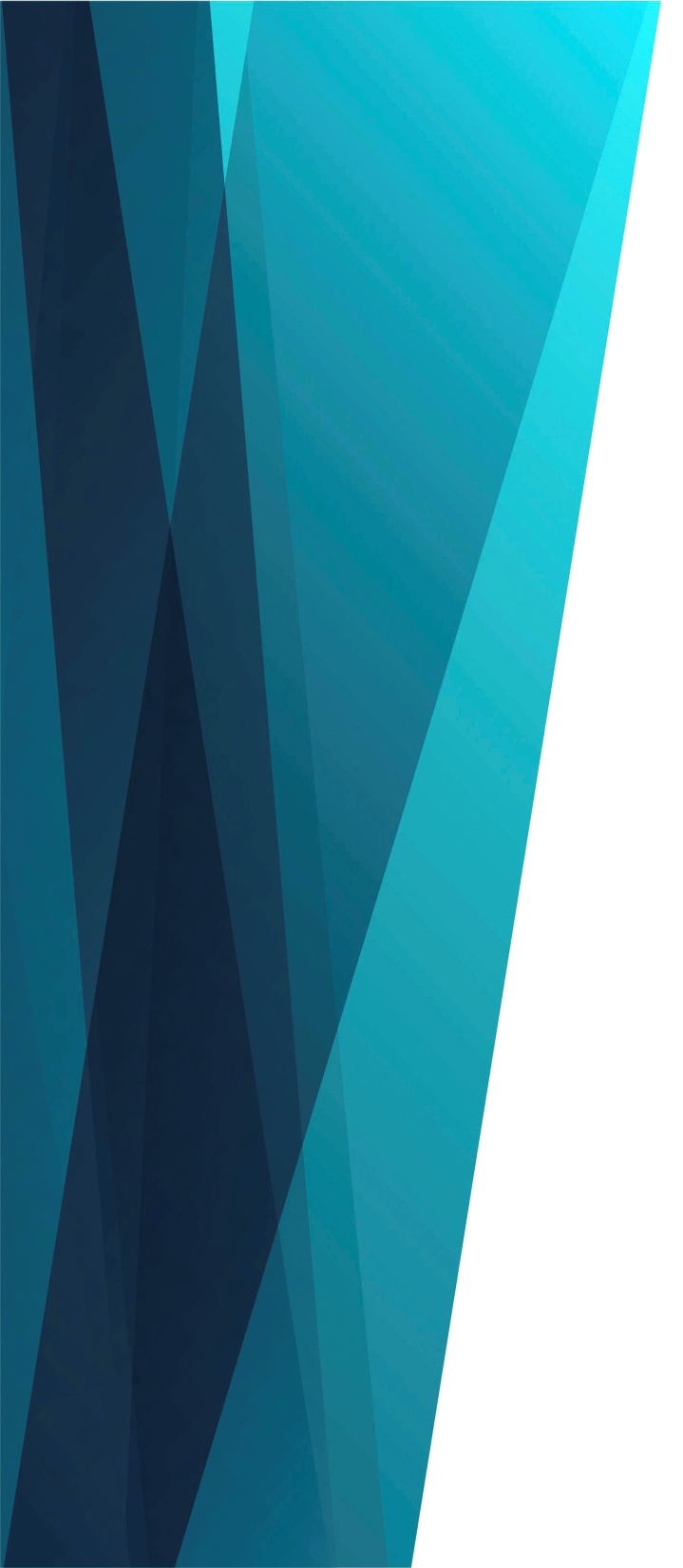 Он сердца нежно коснулся
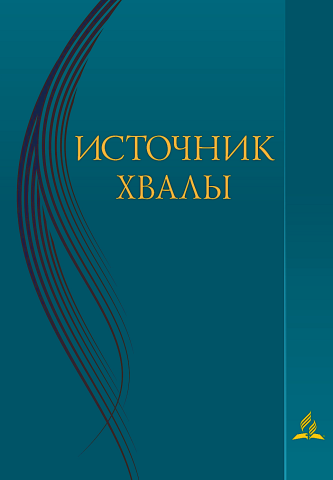 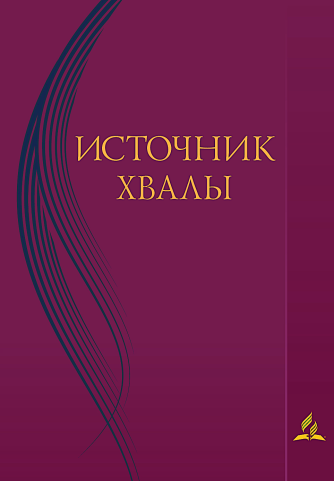 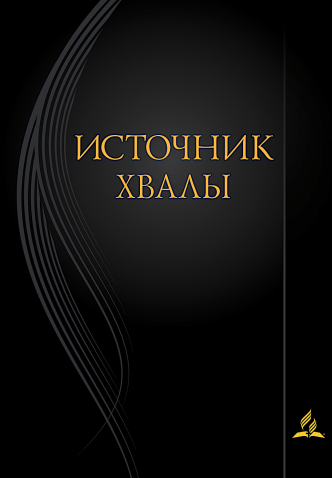 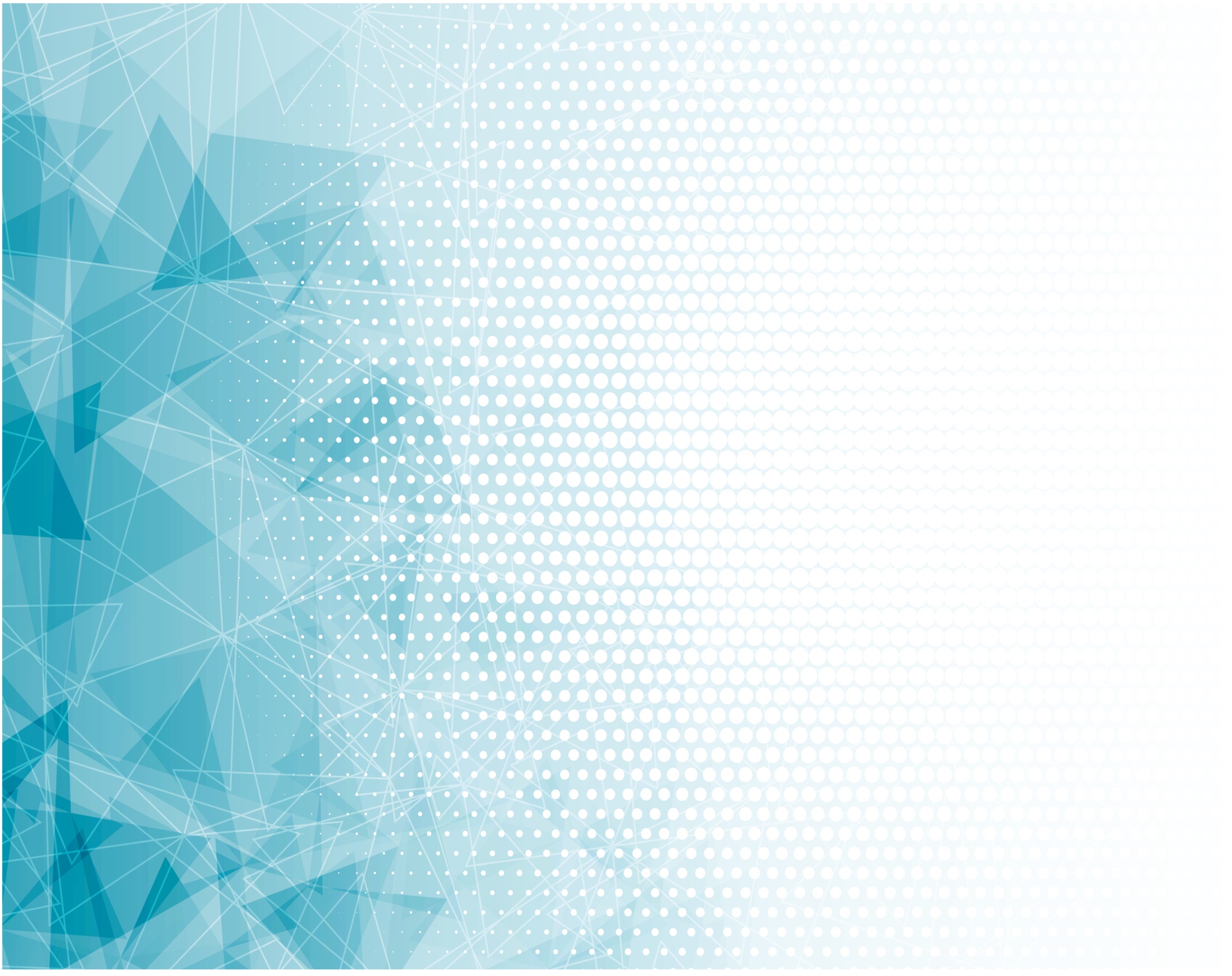 Долго я носил оковы – 
Бремя тяжкое греха,
Но Иисус Своей рукою,
Коснувшись, 
                 исцелил меня.
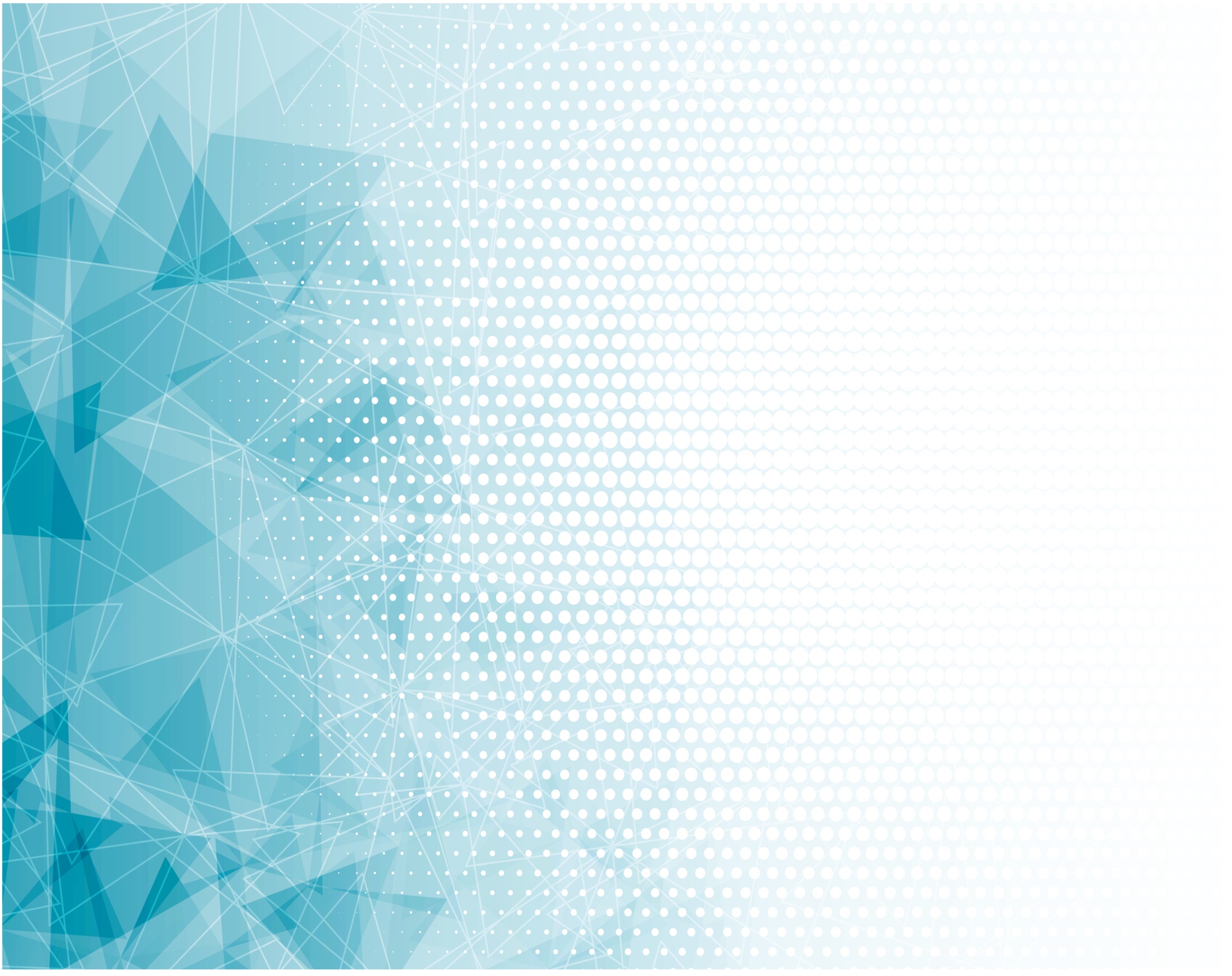 Он к сердцу 
Так прикоснулся
И дал свободу о греха.
Я от прошлого очнулся – 
Сам Господь Иисус Восстановил меня.
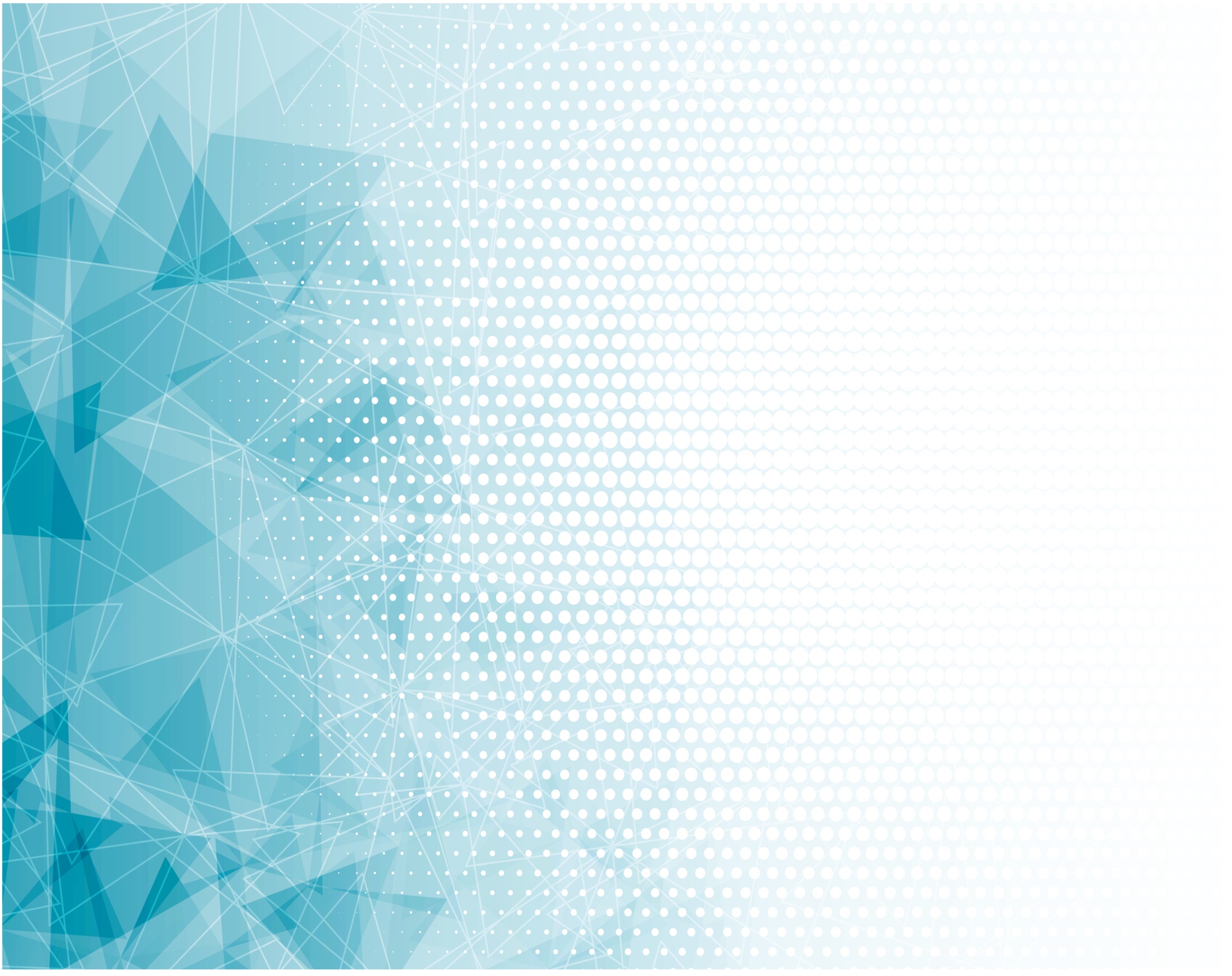 После этой встречи дивной
Благодатью я живу.
О любви Христ всесильной
Я всем с восторгом 
                  расскажу:
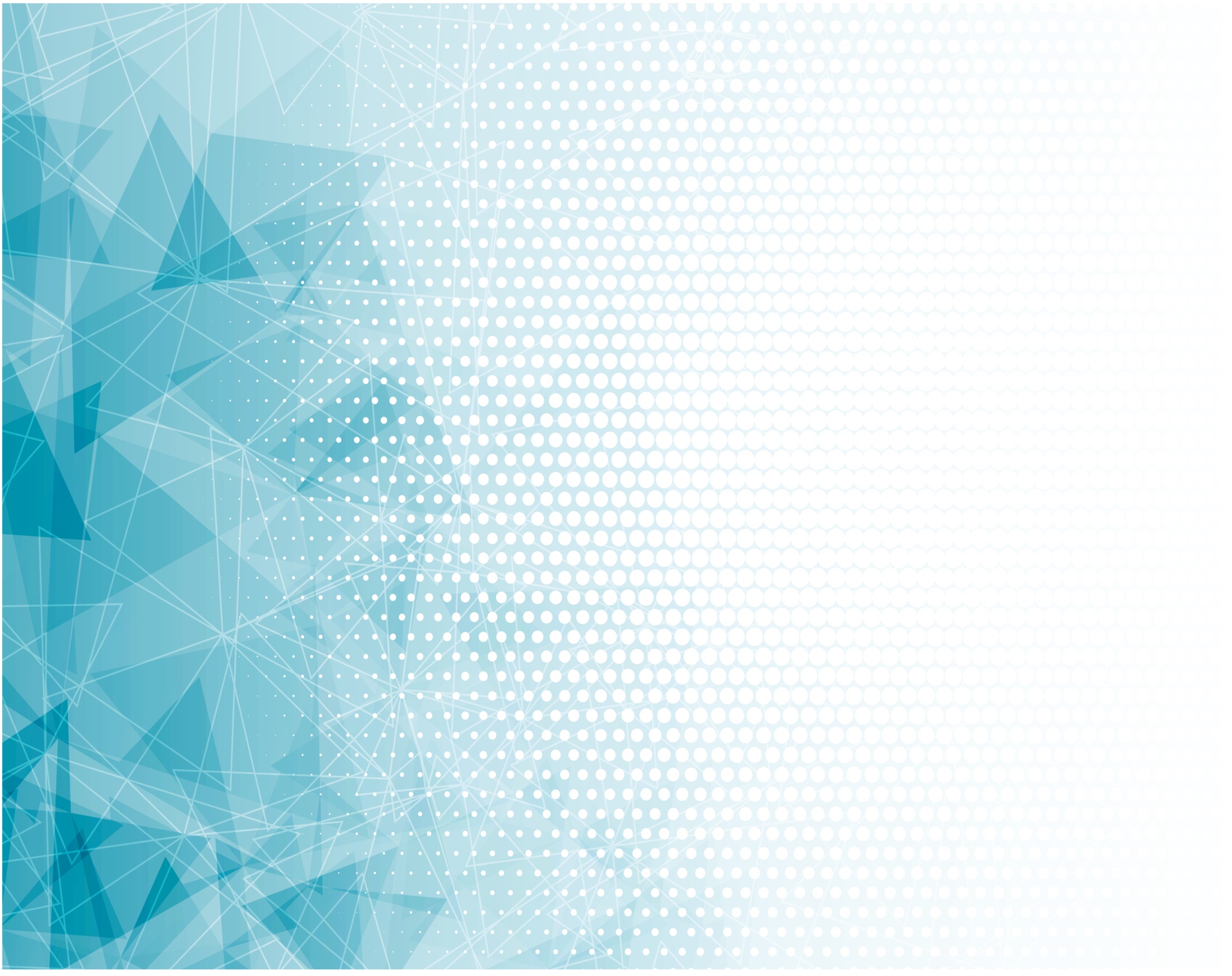 Он к сердцу 
Так прикоснулся,
Что радость 
Светлая пришла.
Он, как друг, 
Мне улыбнулся – 
Иисусом жизнь 
Моя озарена.
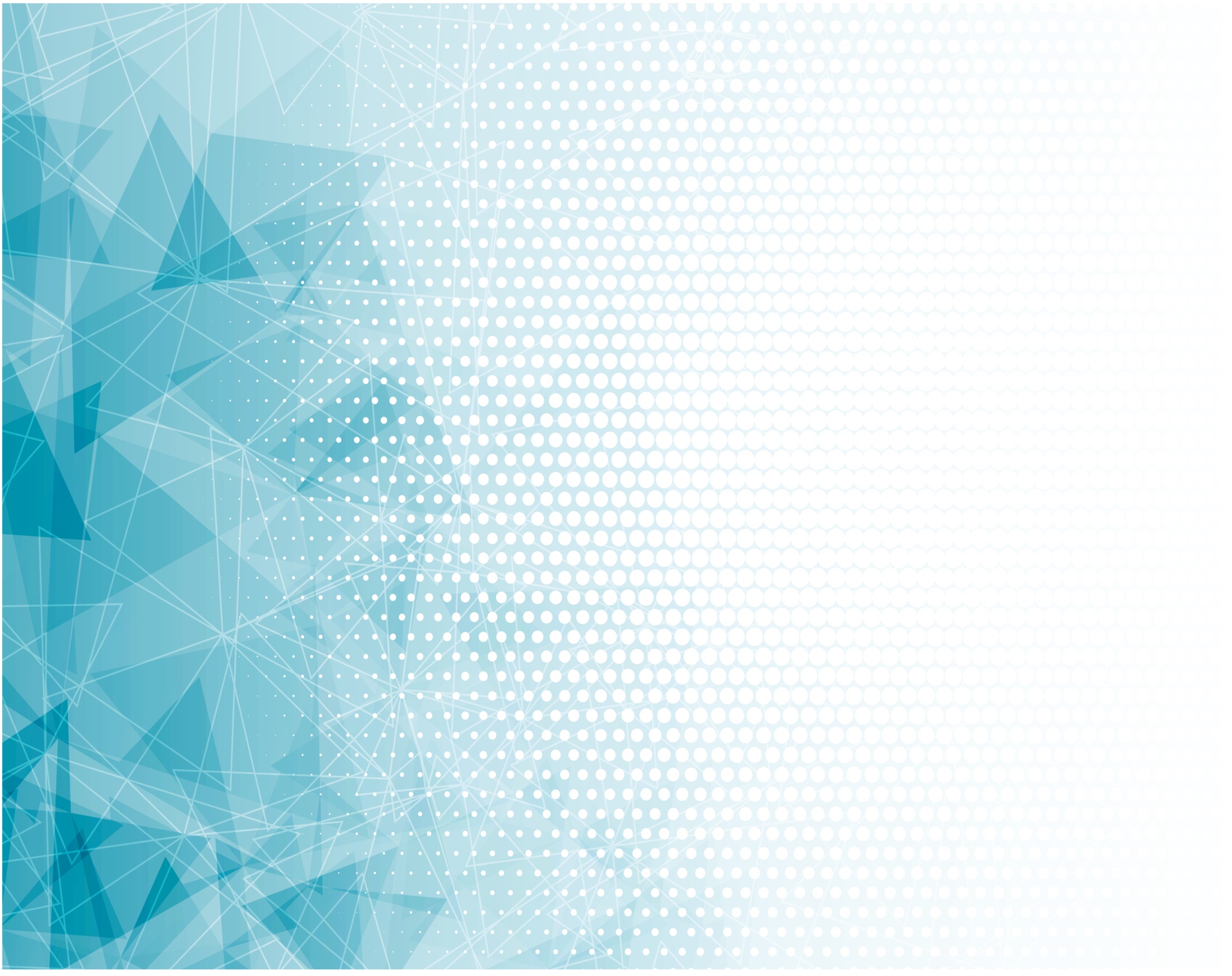 Каждый день таким 
Пусть будет – 
Встречей радостной 
С Христом.
Дух Святой 
Со мной пребудет – 
В Иисусе я теперь спасён.
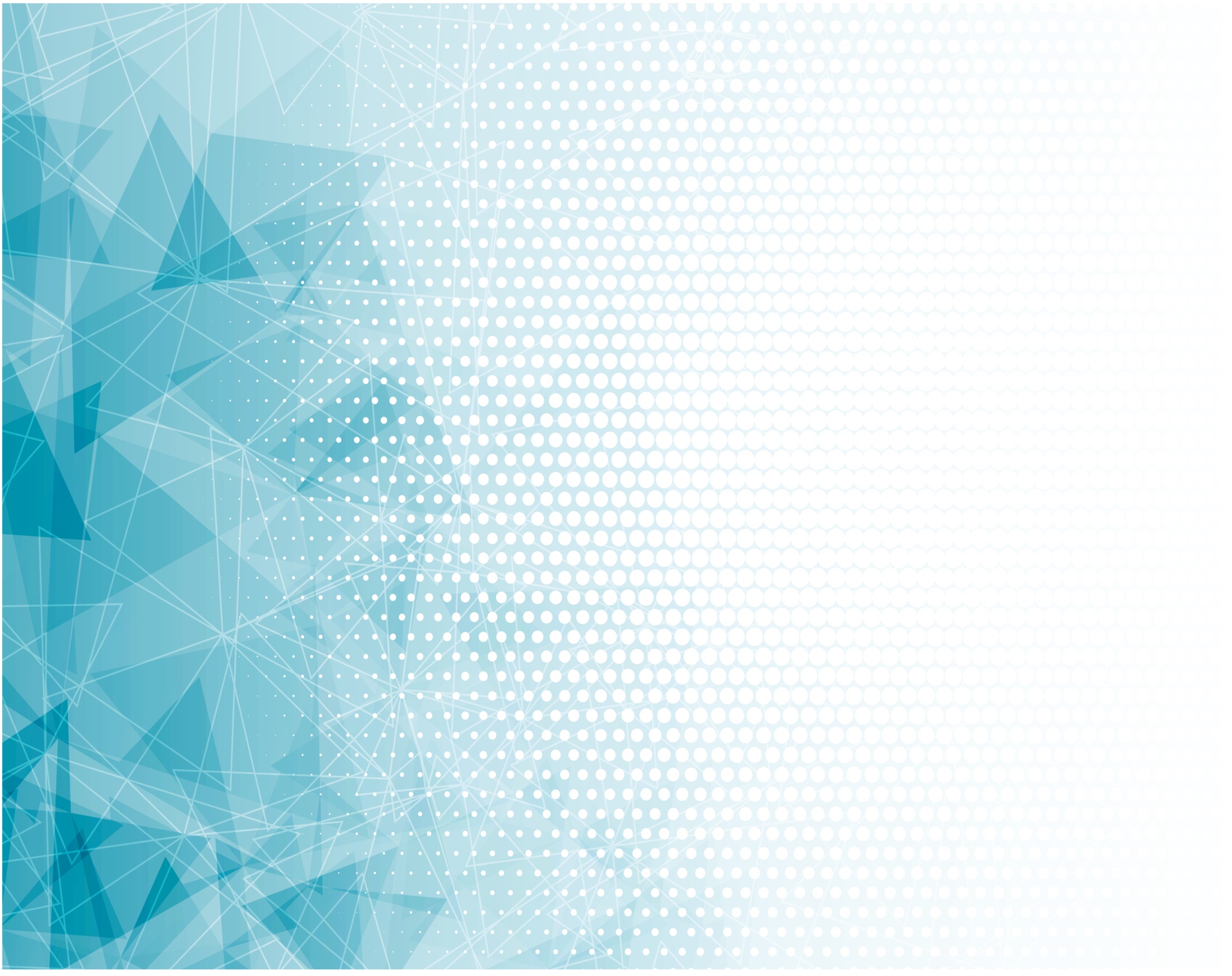 Он сердца нежно коснулся,
Любовью исцелил меня,
К жизни снова я вернулся!
Славлю вечного 
Спасителя Христа!